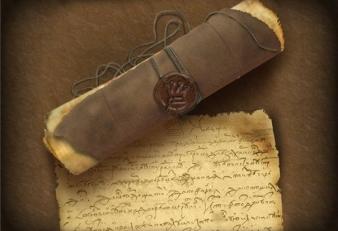 История Новороссийского колледжа строительства и экономики
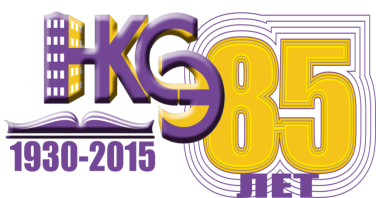 КОЛЛЕДЖУ – 85
24.09.1930 в г. Новороссийске при цемзаводе «Пролетарий» был организован силикатный техникум. Первым директором был назначен Ф.С.Шульгин. Открыты отделения: механическое, теплотехническое, химическое (по цементу).
1931 год  Занятия в техникуме проводились в здании ФЗУ в ц/з «Пролетарий»
1933 год Состоялся первый выпуск молодых специалистов
Летом 1942 года техникум  из 3-х преподавателей и 12 учащихся 4-го курса был эвакуирован в г. Чемкент, а затем в г. Коканд Узбекской СССР
Библиотека колледжа
1944 год  техникум возвратился в родной город. 1945 год  Новороссийский силикатный техникум был переименован в Новороссийский индустриальный
1958 год- Техникум получил новый учебный корпус в центре города по адресу ул. Рубина, 5.
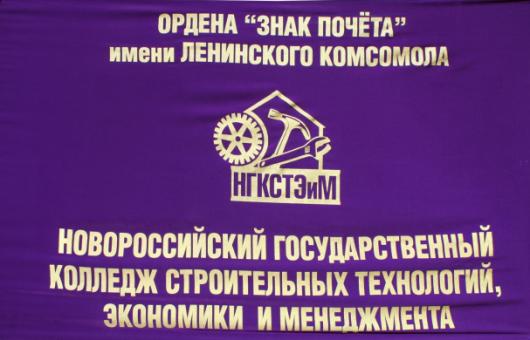 В 1978 году колледжу  присвоено имя Ленинского комсомола;




В 1980 году колледж награжден орденом 
«Знак Почета».
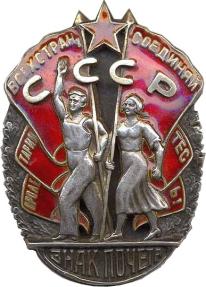 2002 год - директором колледжа назначен Почетный строитель Российской Федерации, Заслуженный строитель Кубани, кандидат философских наук Шейко В.Н.
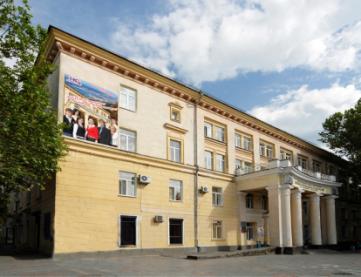 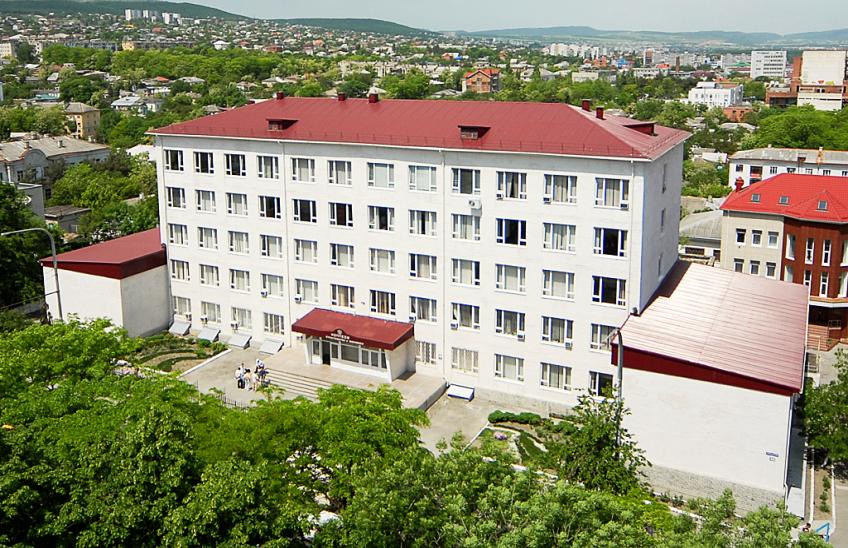 28.06.2006 г. путем слияния федеральных государственных образовательных учреждений среднего профессионального образования «Новороссийский государственный колледж строительных технологий, экономики и менеджмента» и «Новороссийский техникум градостроительства и экономики» был образован "Новороссийский колледж строительства и экономики"
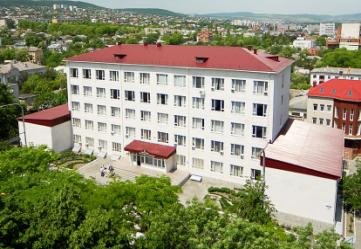 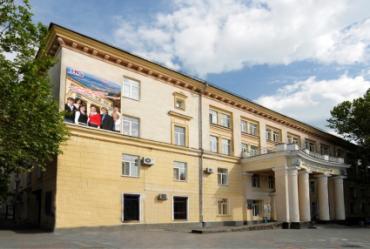 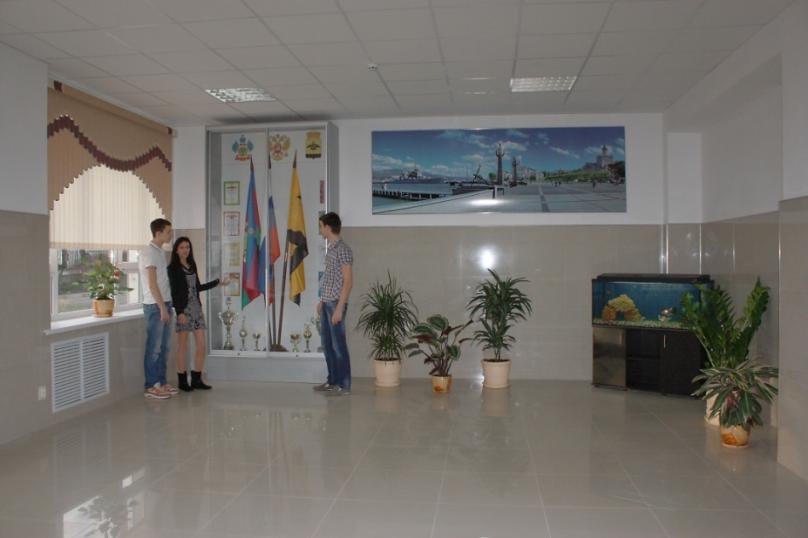 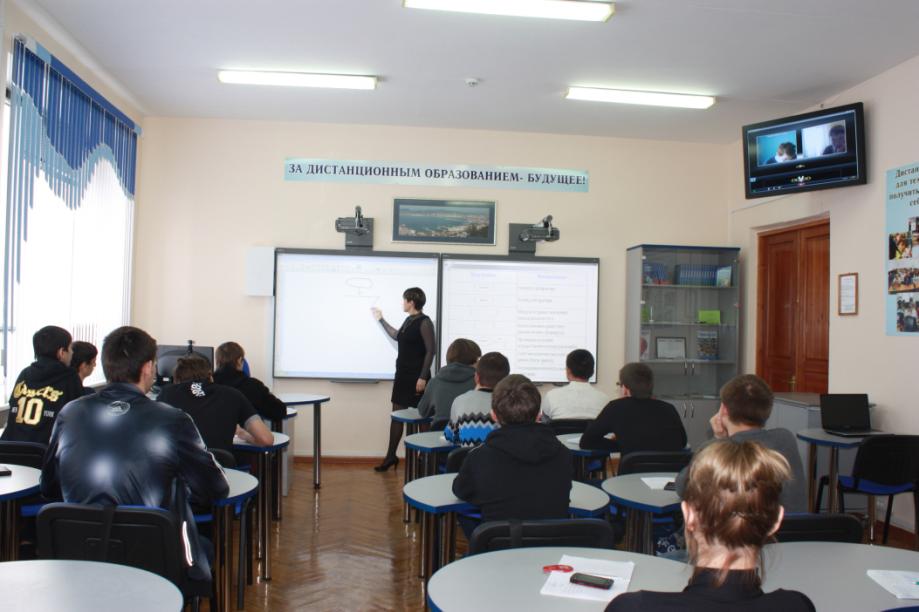 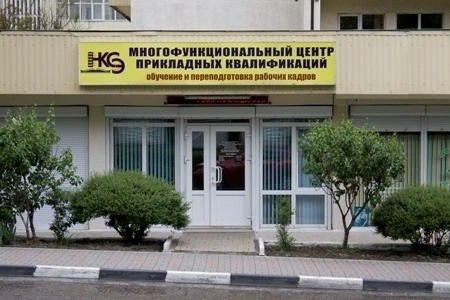 Новороссийский колледж строительства и экономики в конкурсной борьбе получили право на создание центров подготовки волонтеров для организации и проведении XXII Олимпийских зимних игр и  XI Паралимпийских зимних игр 2014 года в г.Сочи
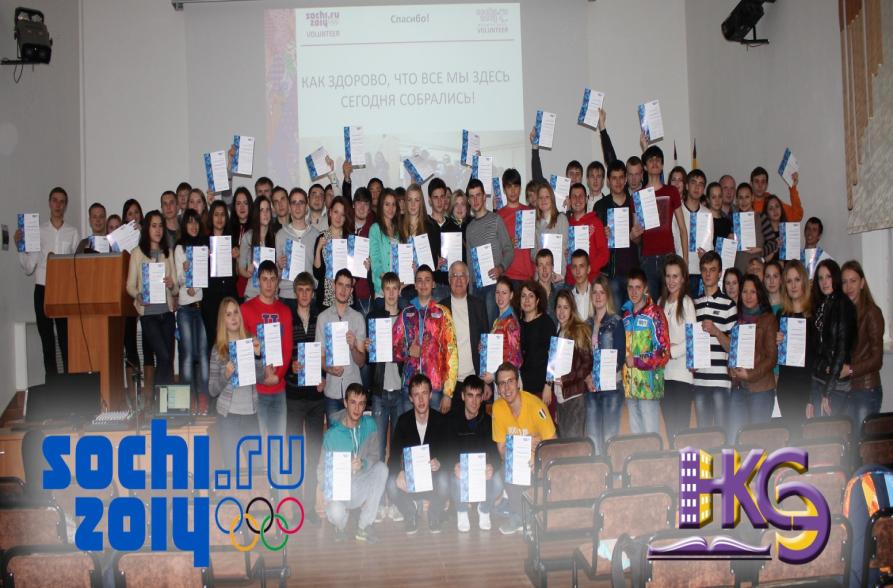 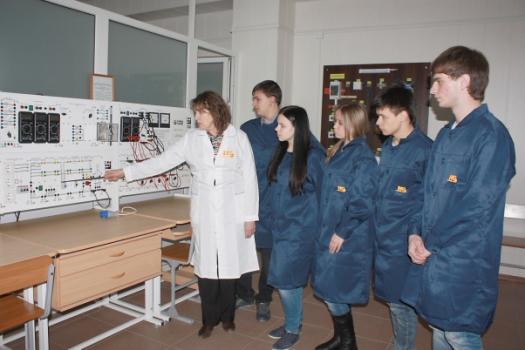 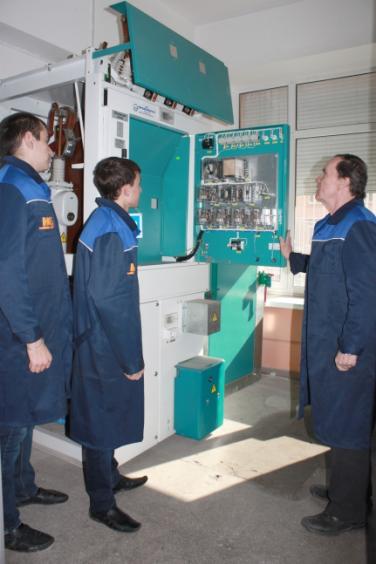 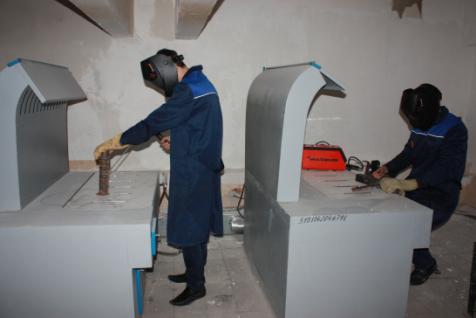 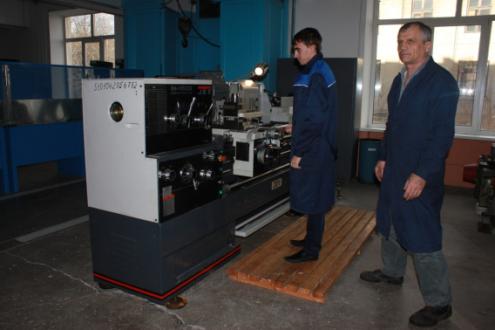 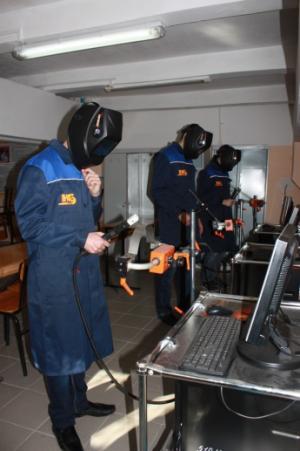 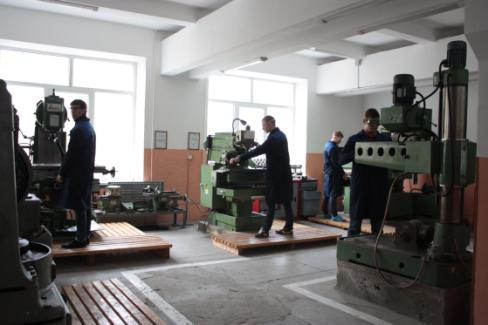 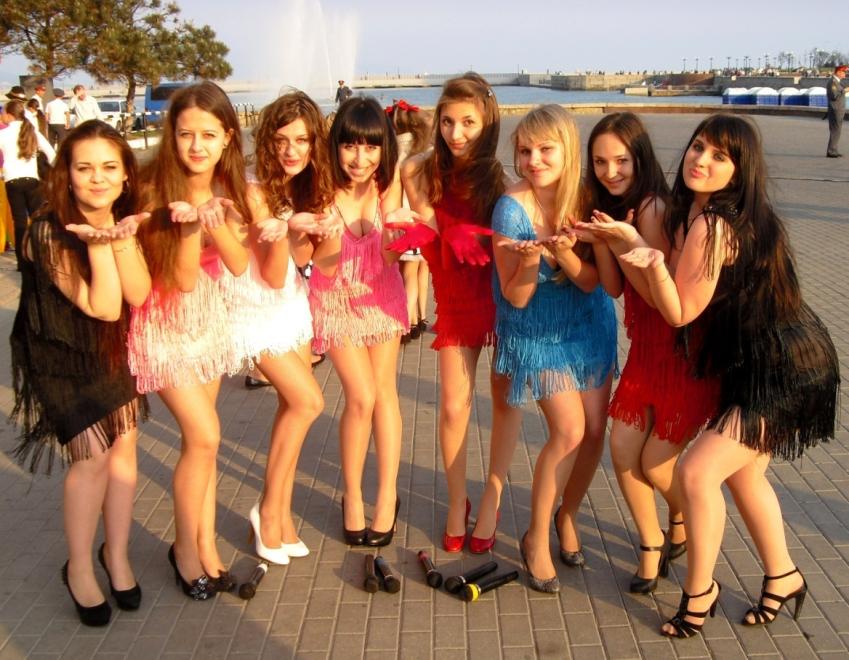 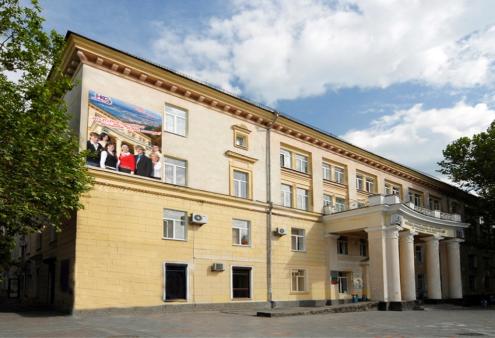 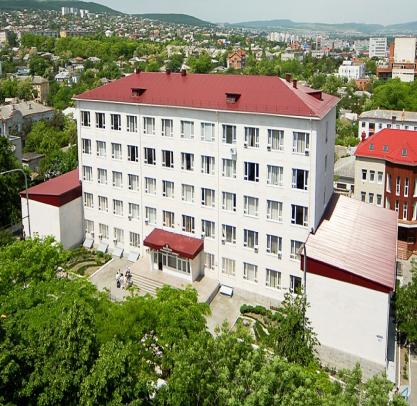 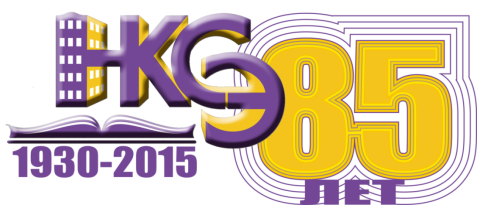